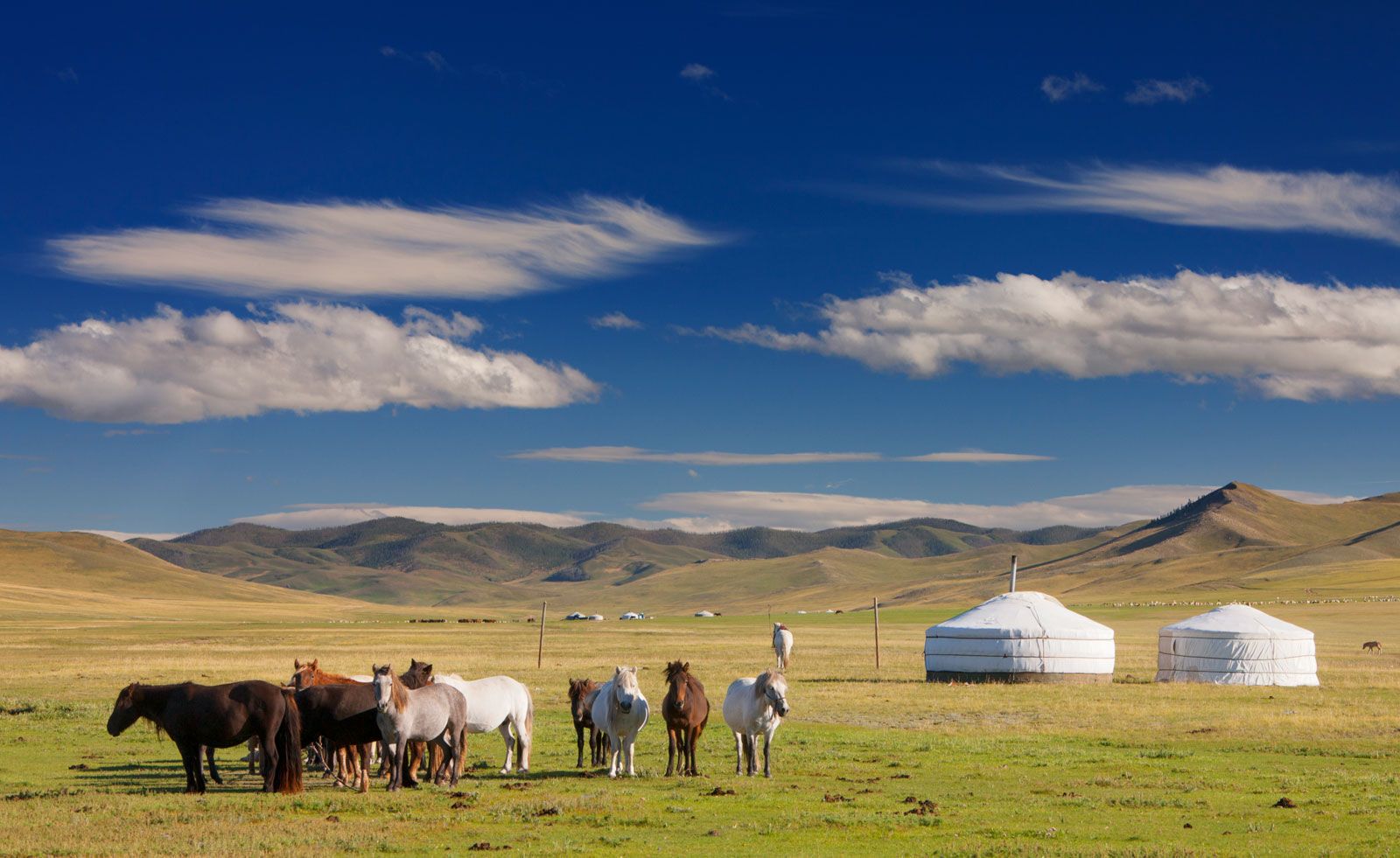 Meet Mr McCredie
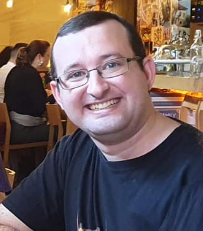 All about your teacher!
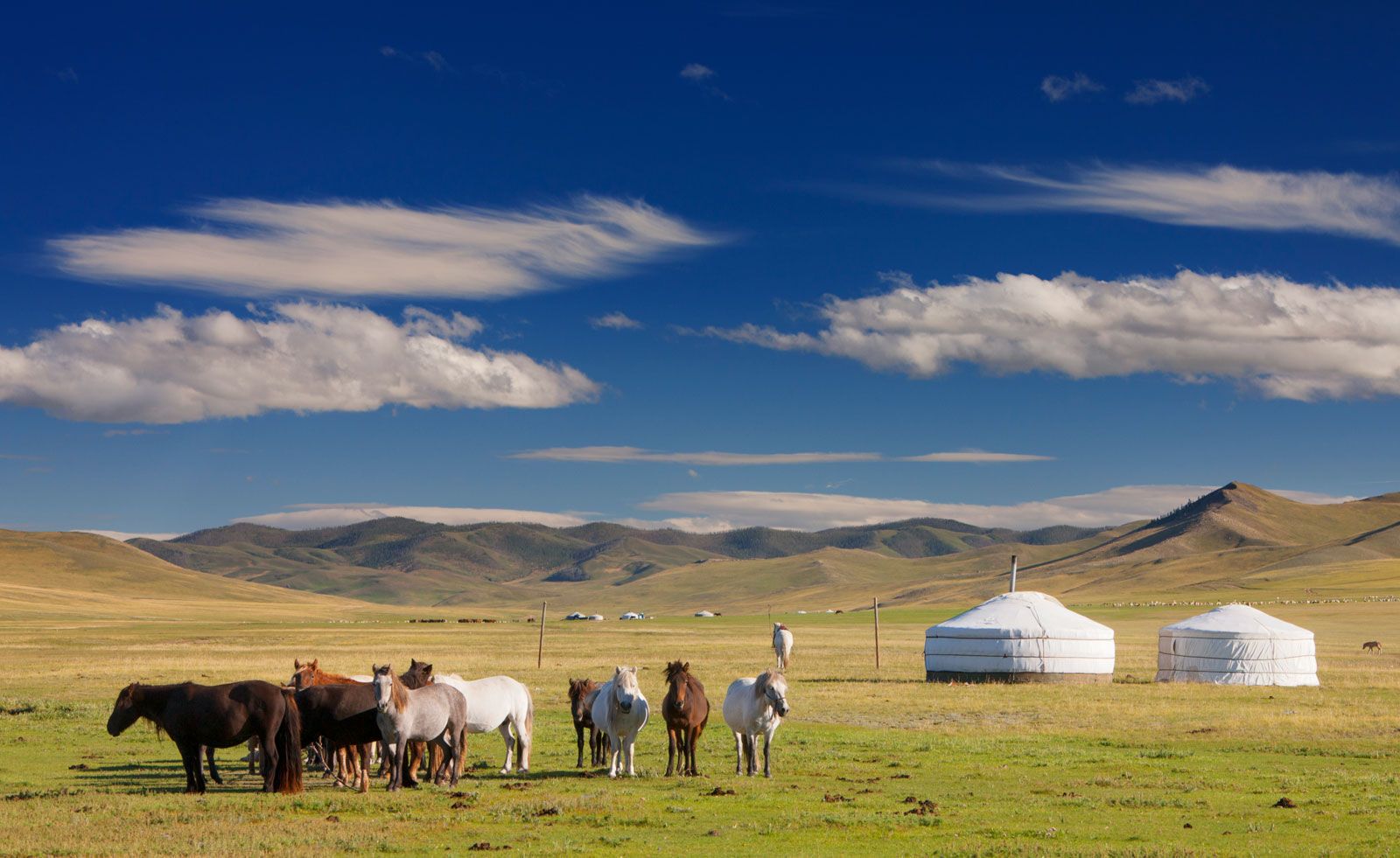 MY FAMILY
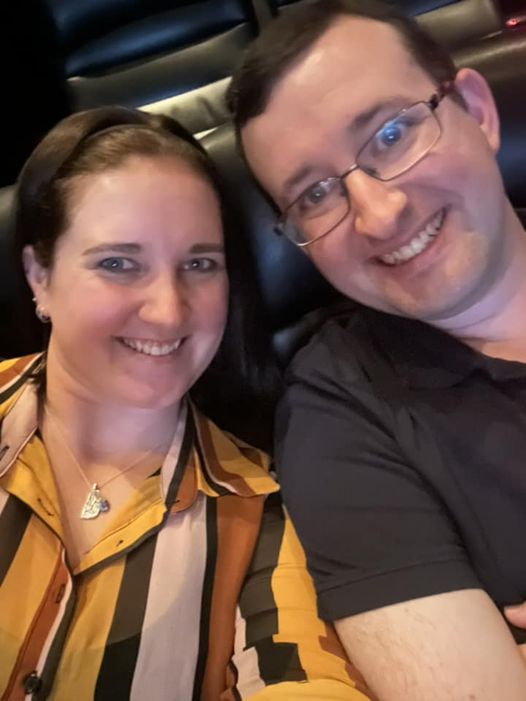 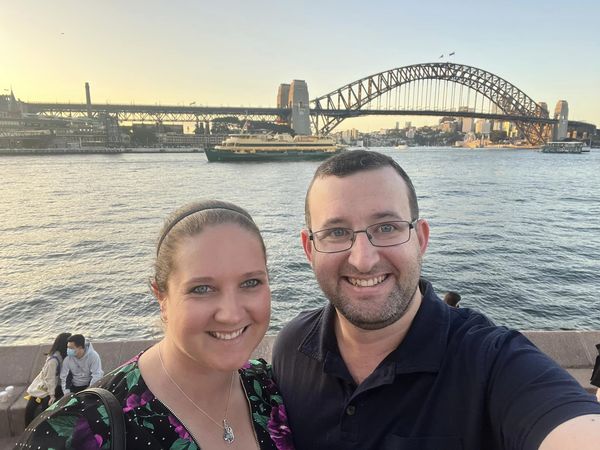 I am married to my wife Ash. She’s a teacher as well, but at a High School. We live in the Blue Mountains. I have one sister, who is married with two kids. I love spending time with my niece and nephew.
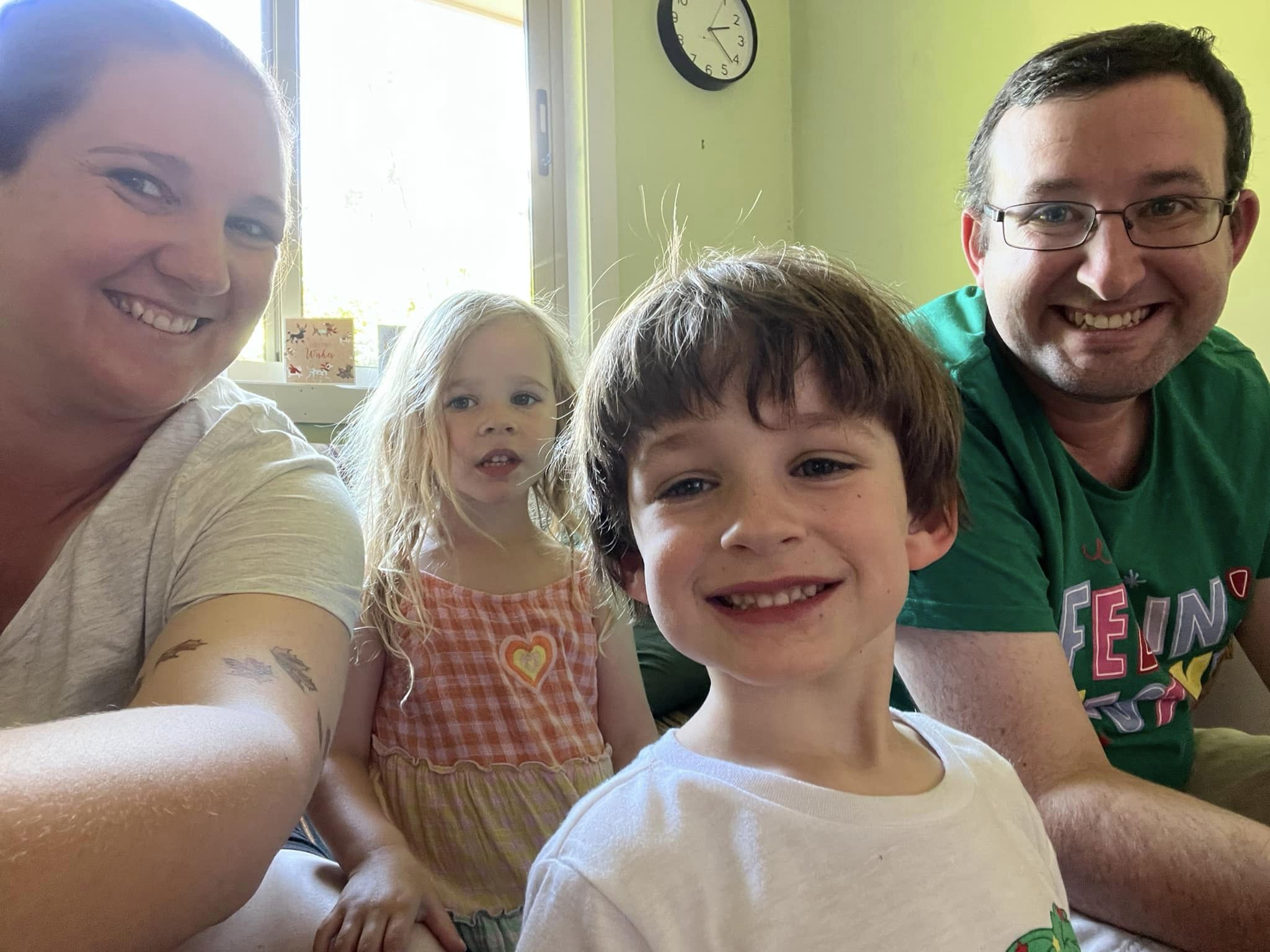 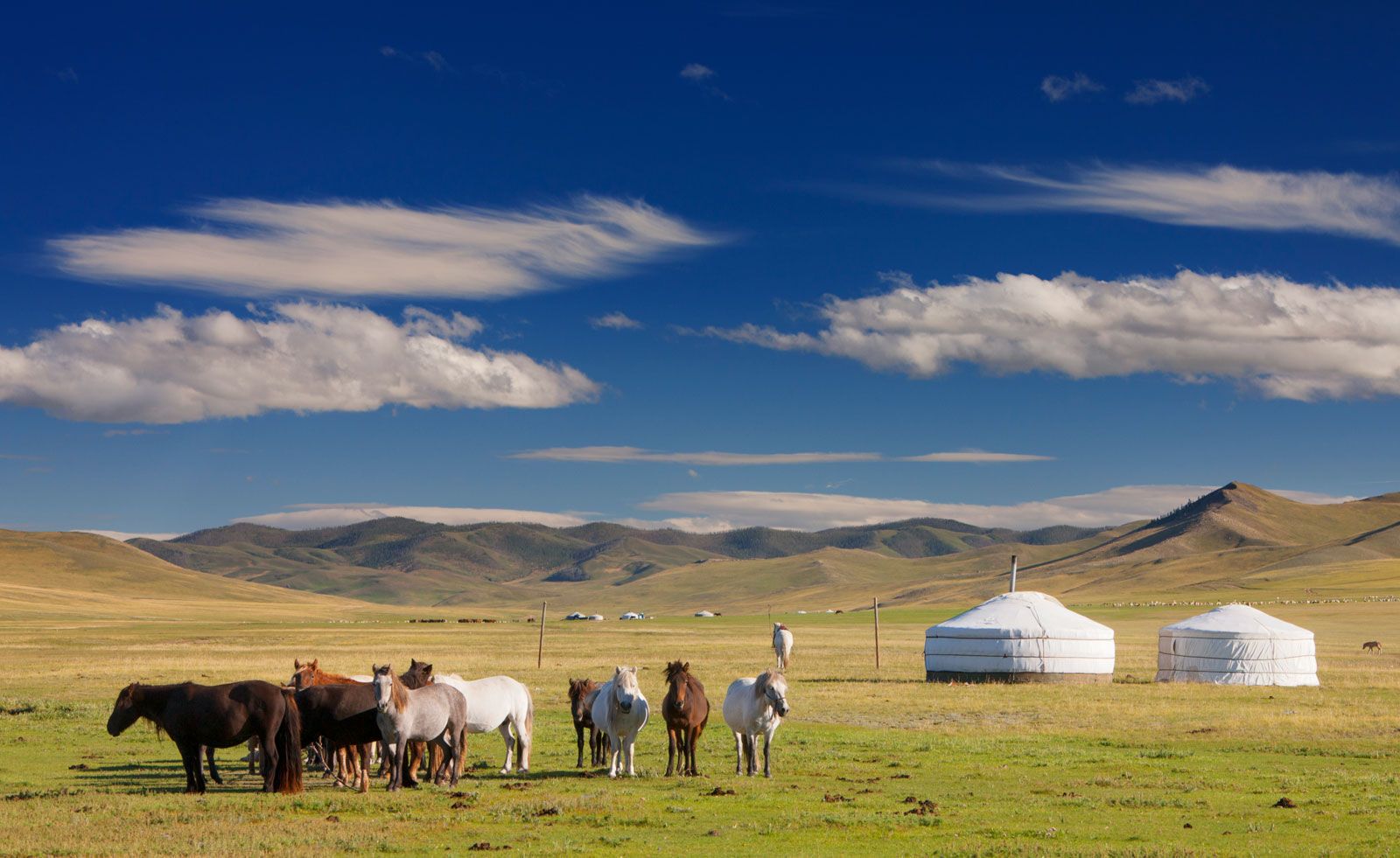 MY PETS
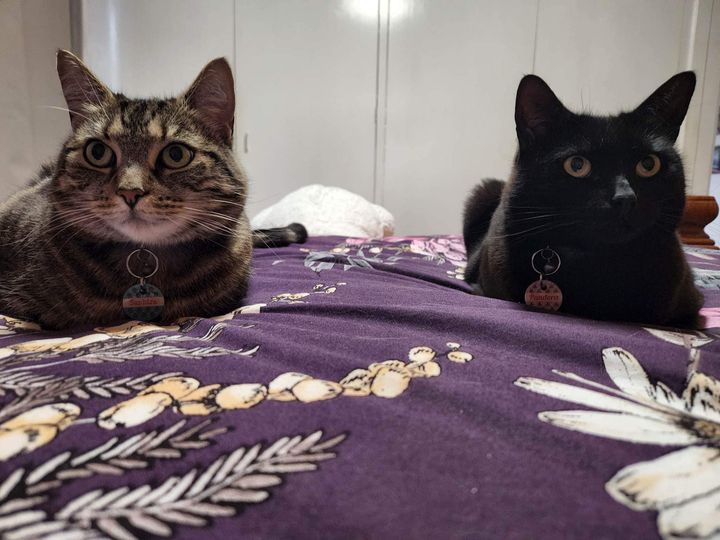 I have two female rescue cats – one black named Pandora and one tabby named Saphira. They usually get called Pan and Saph (except when they’re in trouble!)
I also have one blue Siamese Fighting Fish called Cobalt.
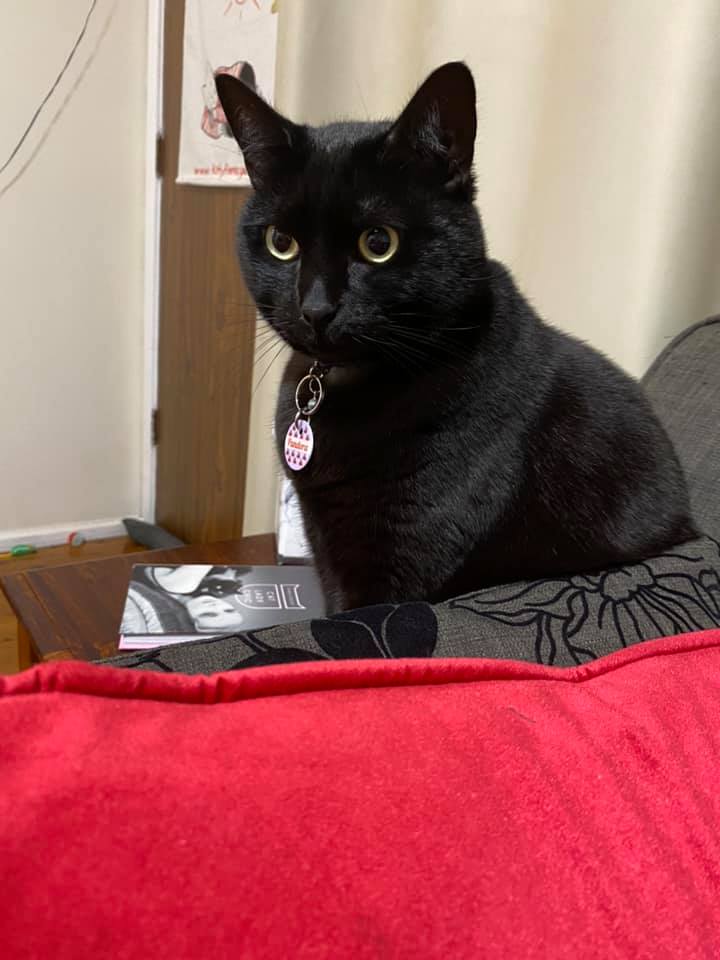 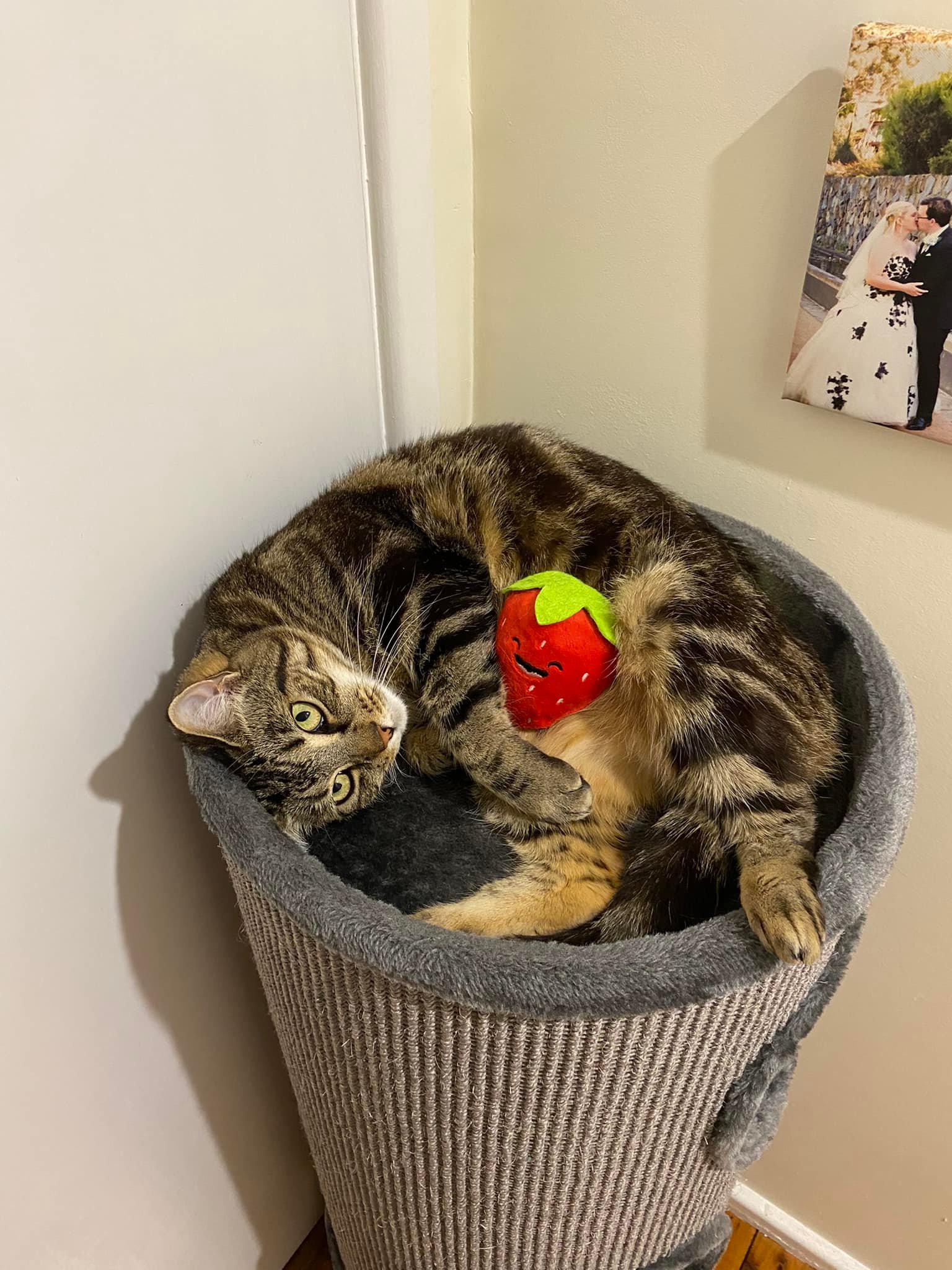 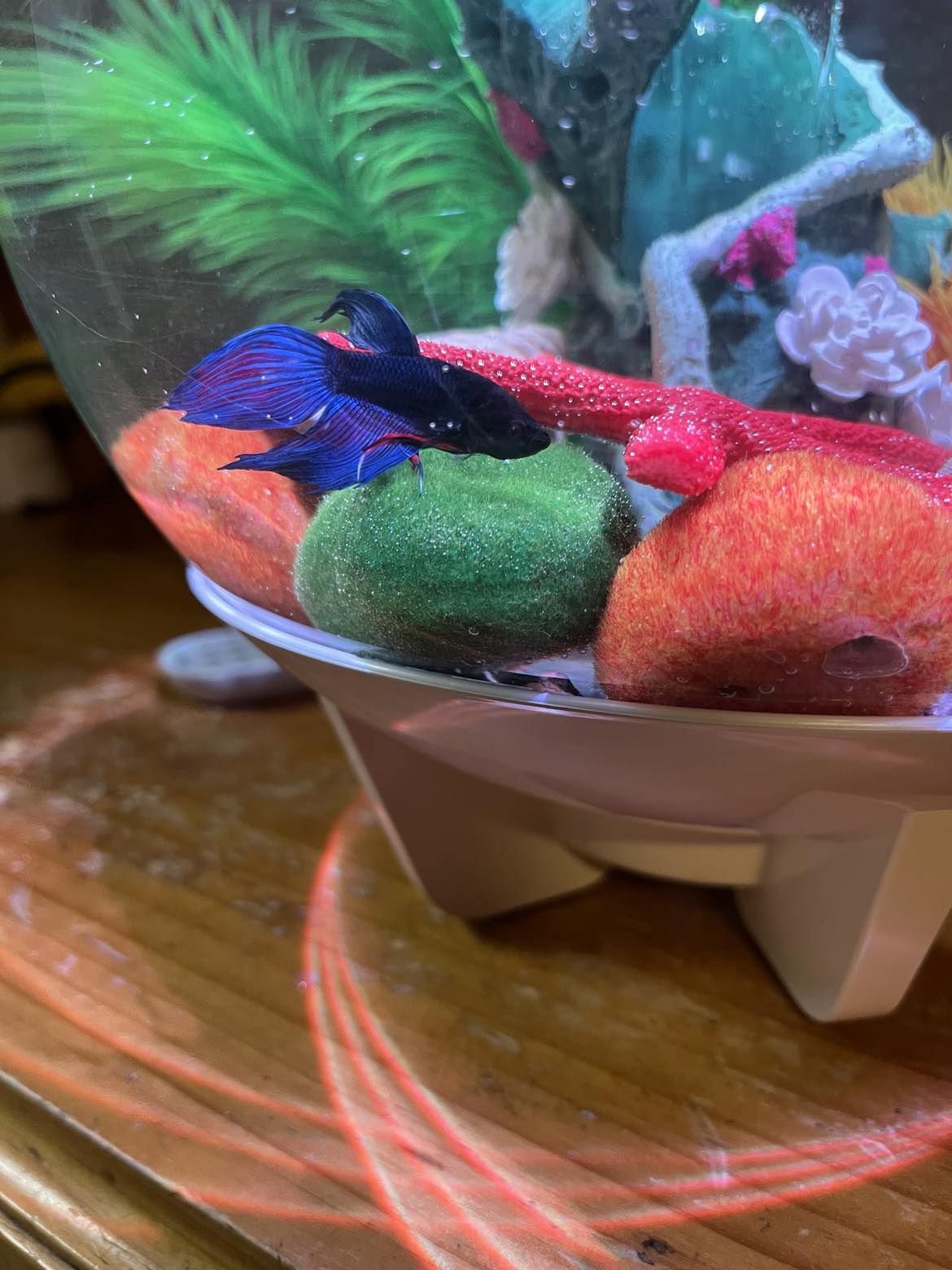 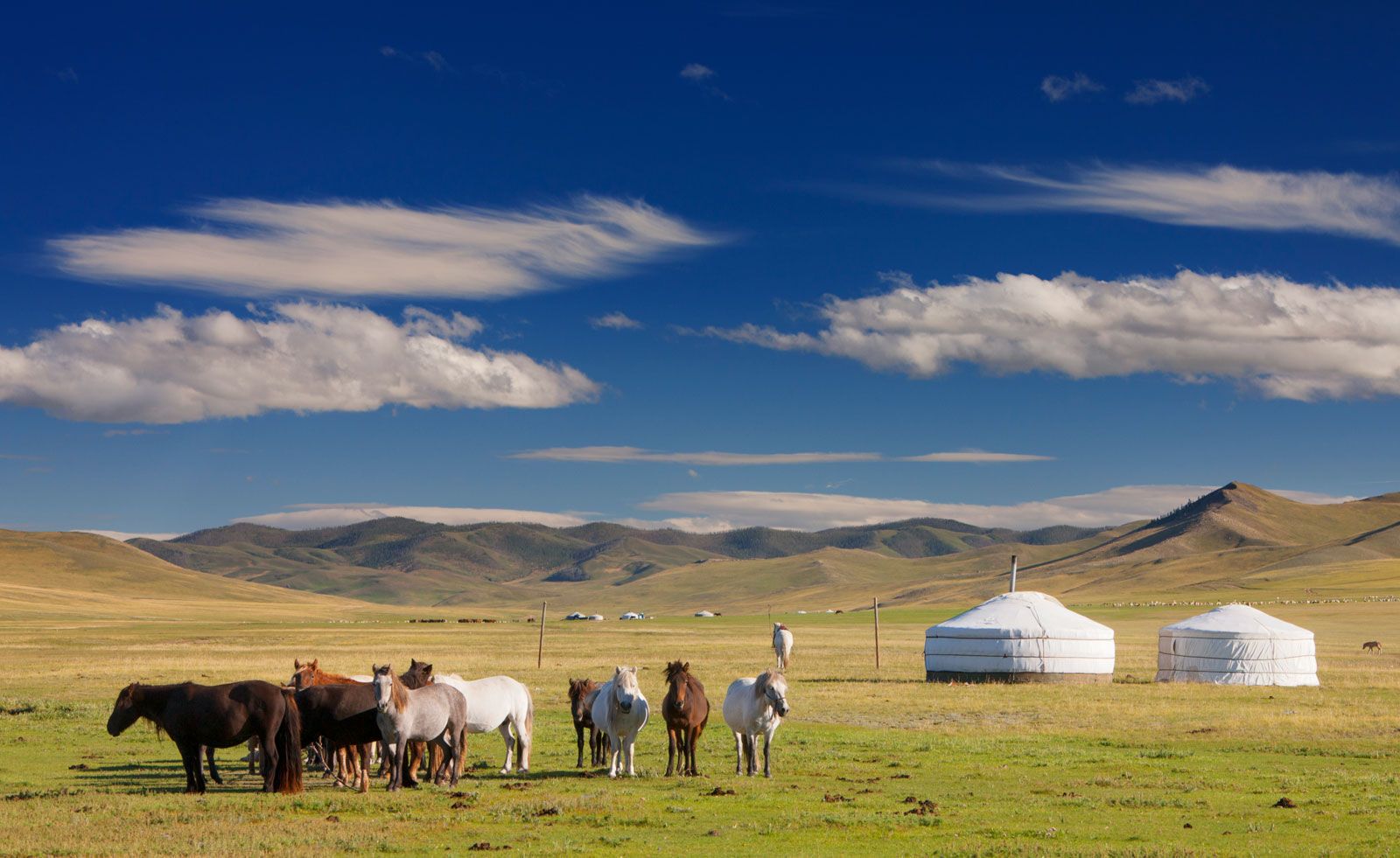 HOBBIES & INTERESTS
I have a lot of interests outside of school. I love to travel, but also love staying home and reading, watching movies or playing video games. I am part of a Dungeons and Dragons group with some friends. I love sports, especially AFL and cricket, but I will watch just about anything.
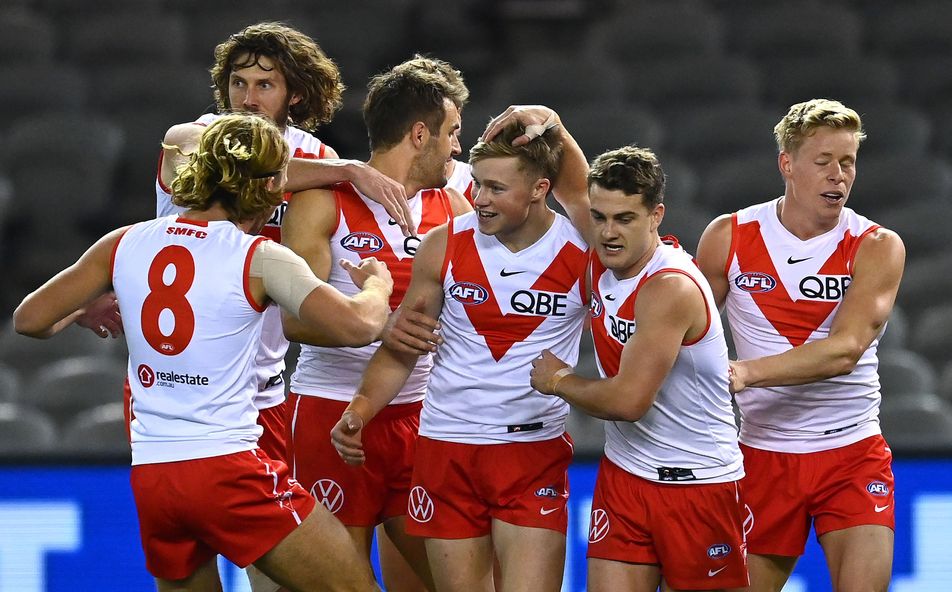 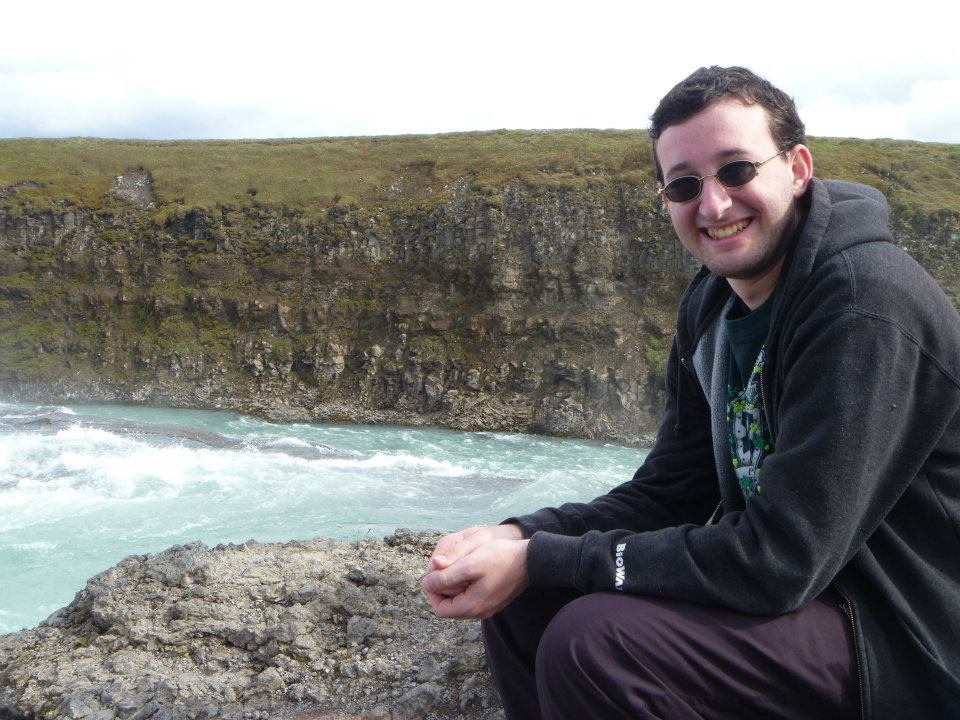 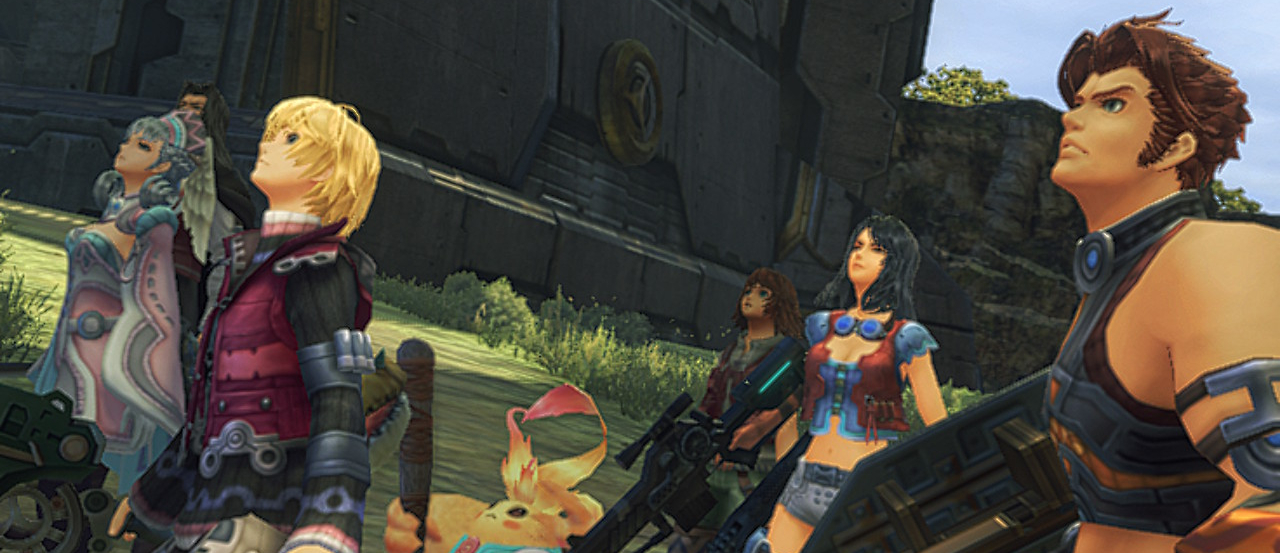 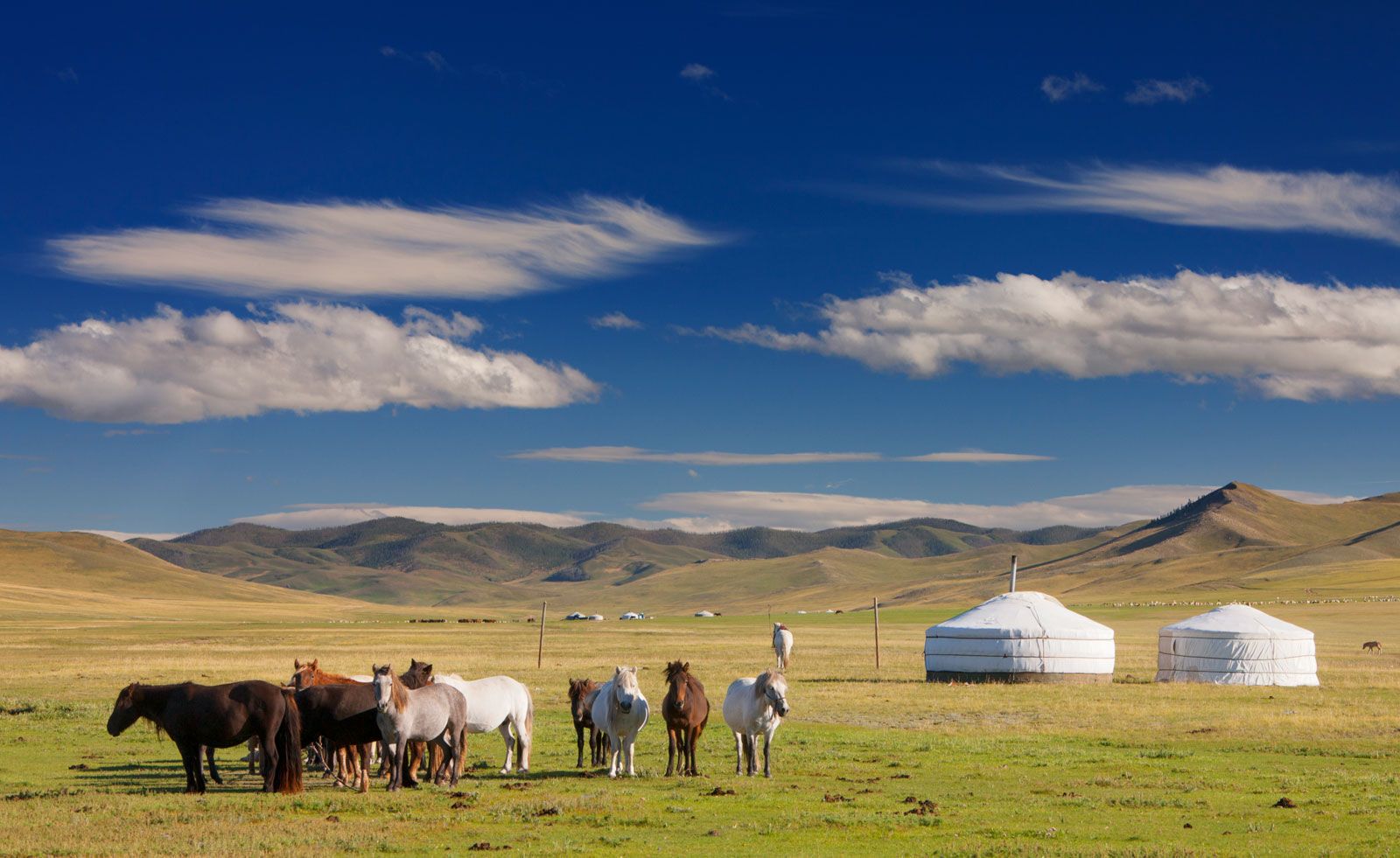 MY FAVOURITES
Food
Mongolia

Star Wars 
(all of them)

Harry Potter
(all of them)


Mass Effect 2
Holiday
Bacon and Egg Roll


Red


Stingrays


Skittles
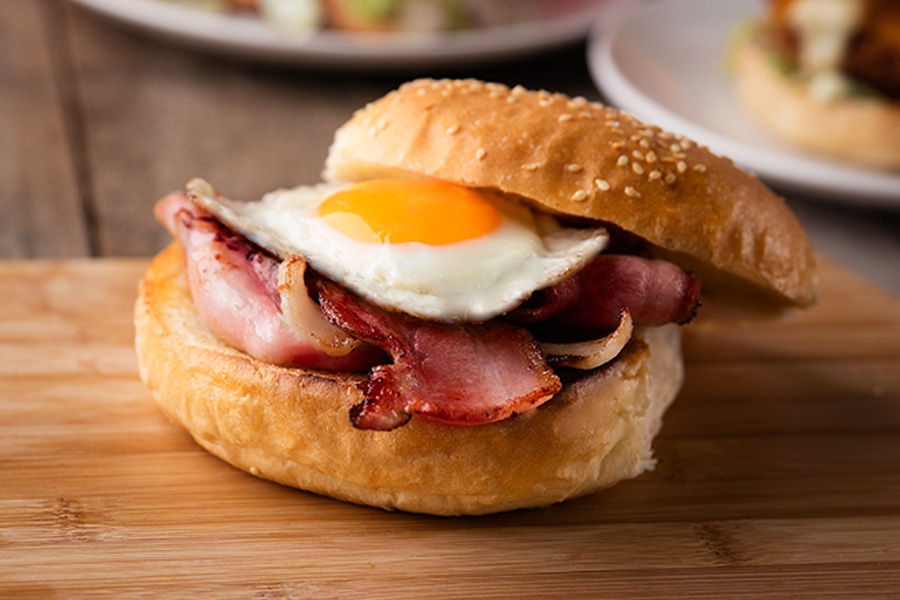 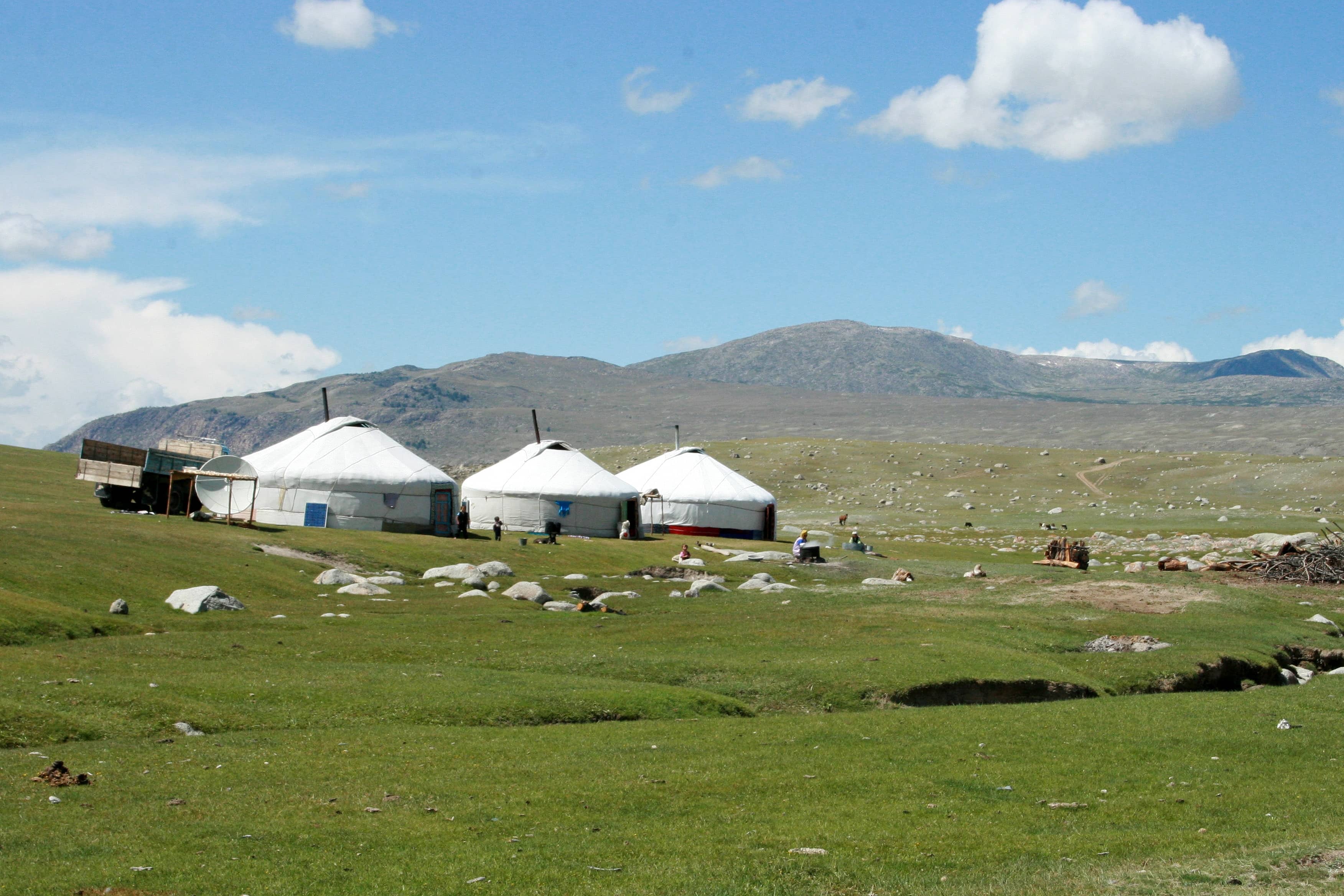 Colour
Movie
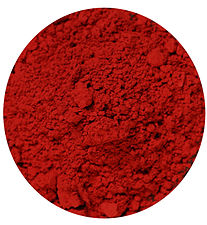 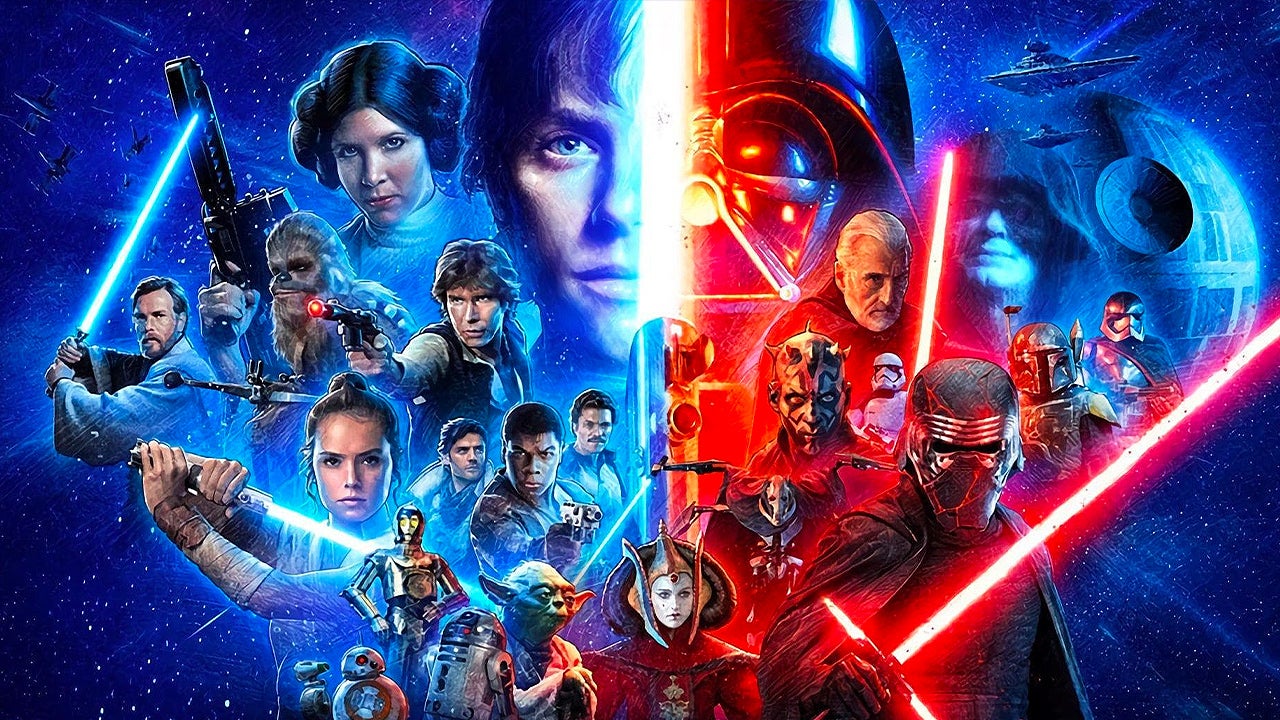 Animal
Book
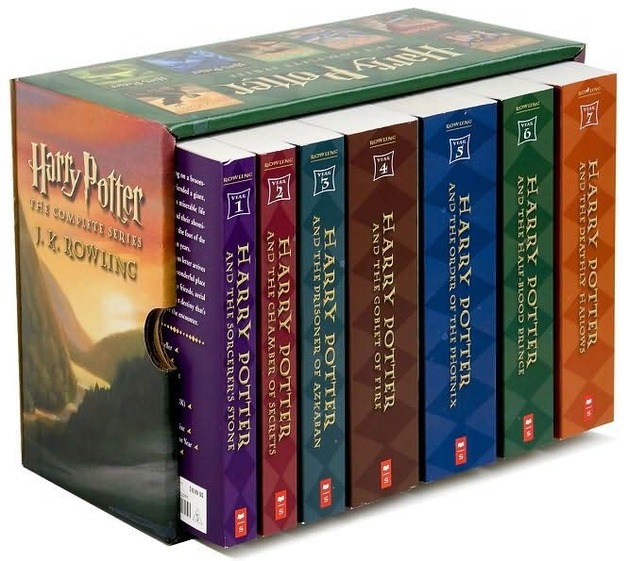 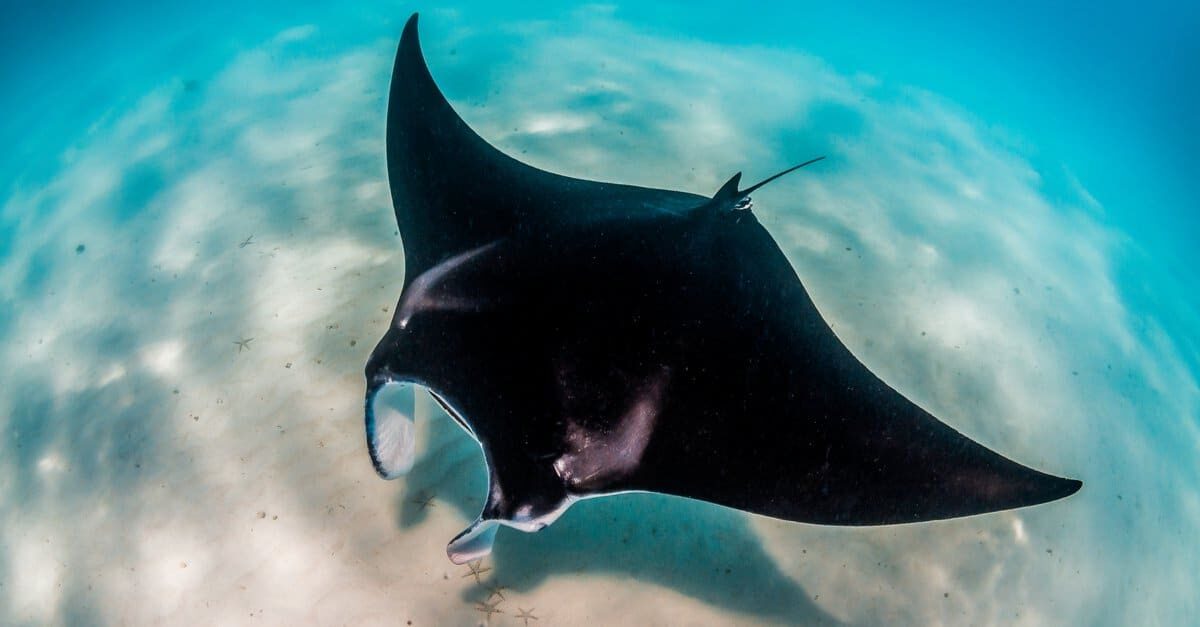 Game
Candy
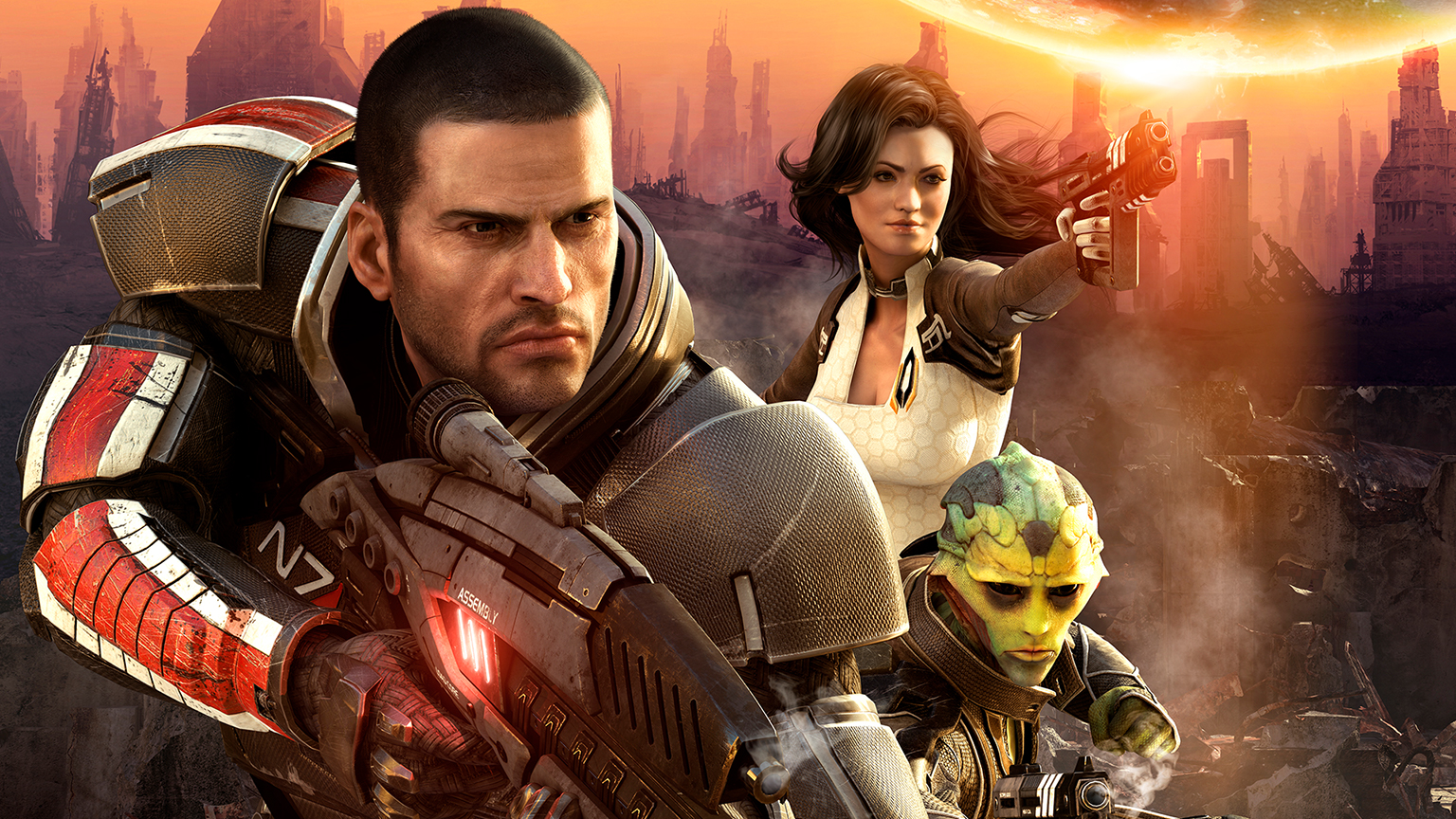 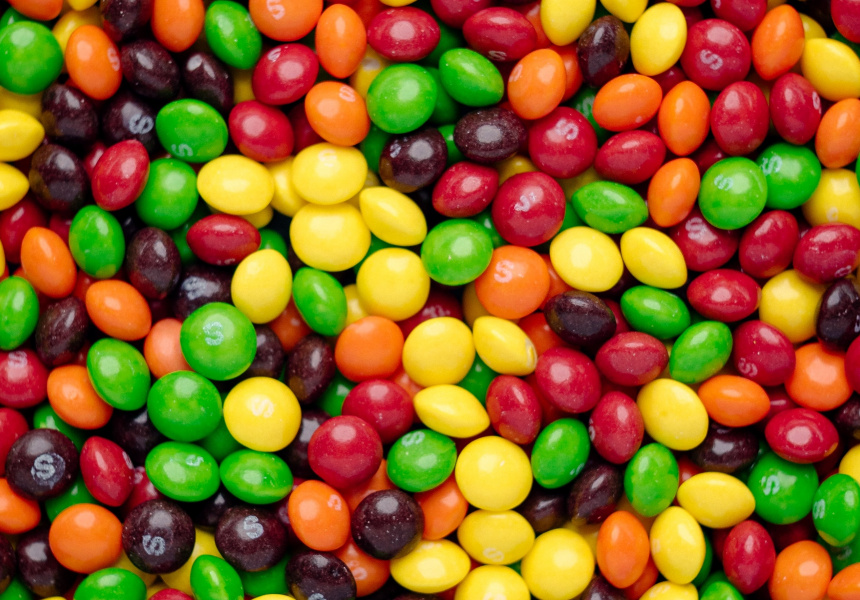 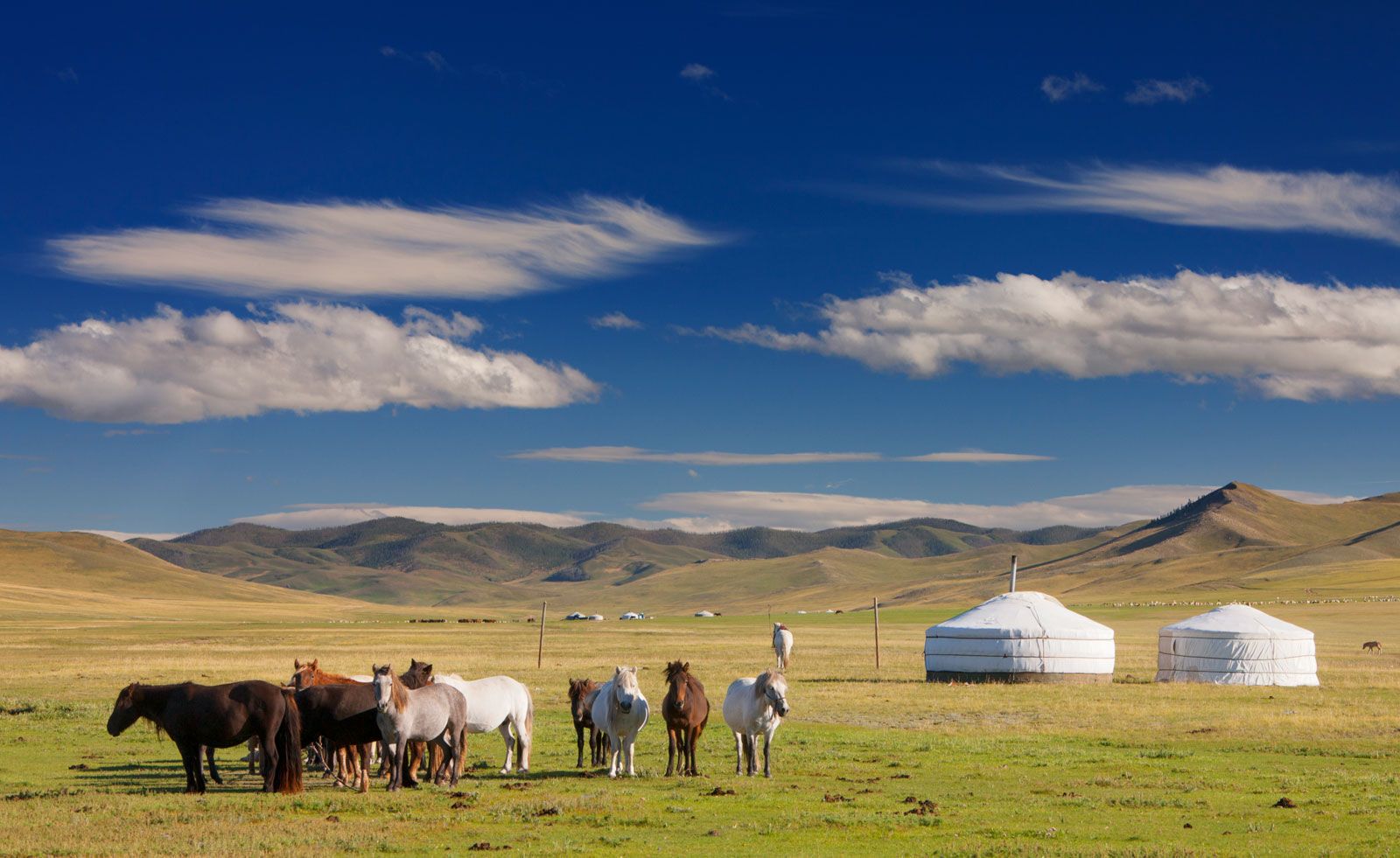 Fun Facts about me
I have been to every state in Australia except Tasmania and over 20 countries
I know the alphabet in sign language
I can juggle, just not for very long
I have never broken a bone
I played AFL, cricket and basketball when I was younger
When I was travelling in Iceland, I got to go inside an extinct volcano and snorkel where the country is splitting apart
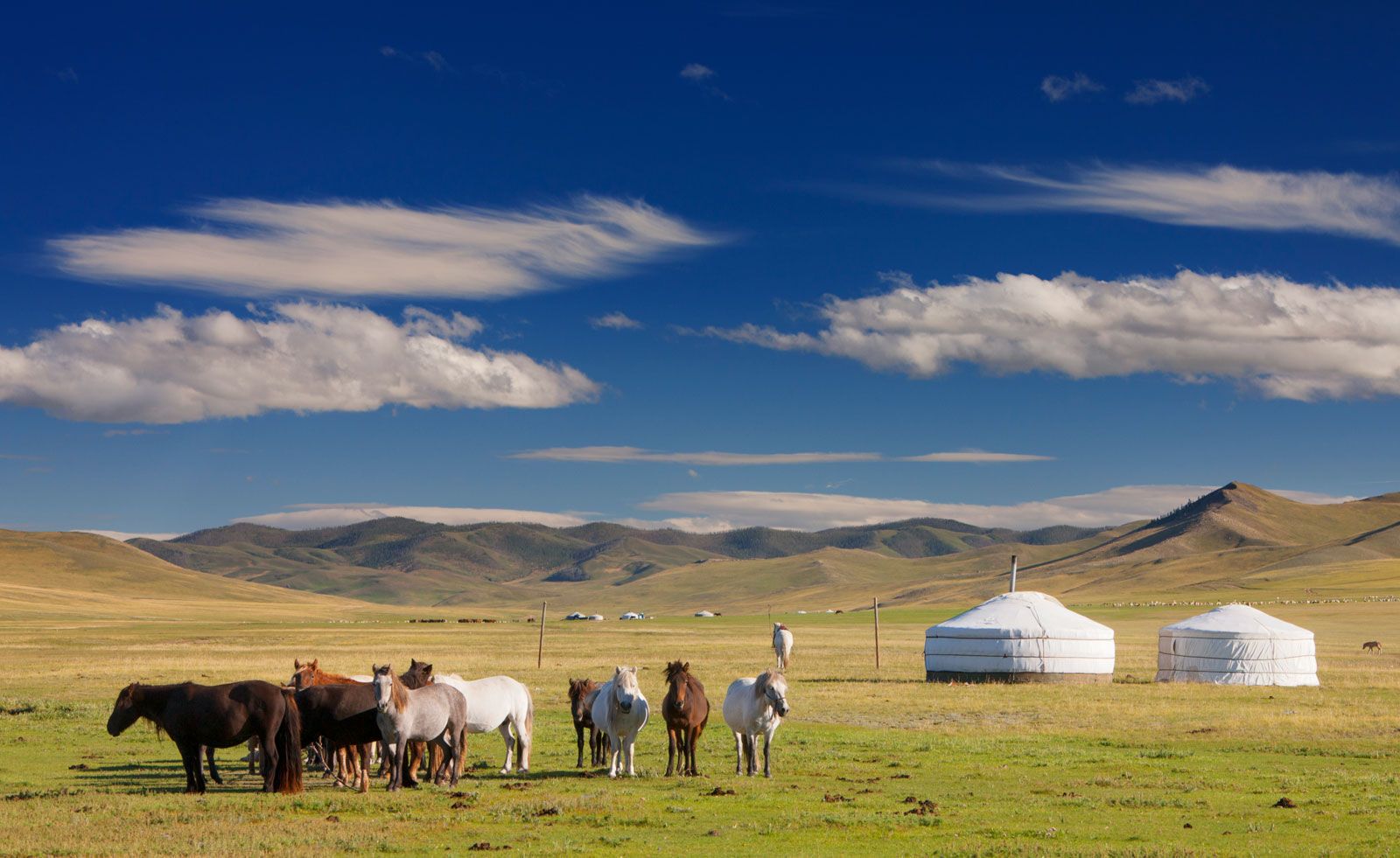 2024
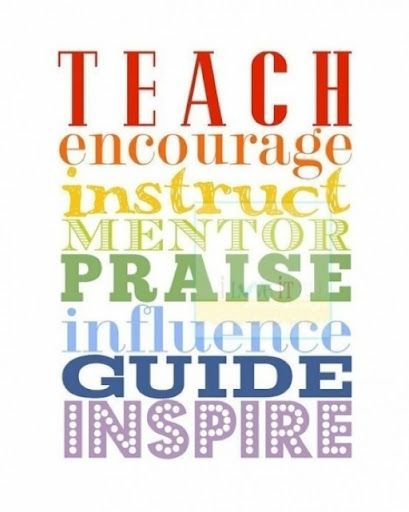 I cannot wait for the year to start and see what new adventures it brings.